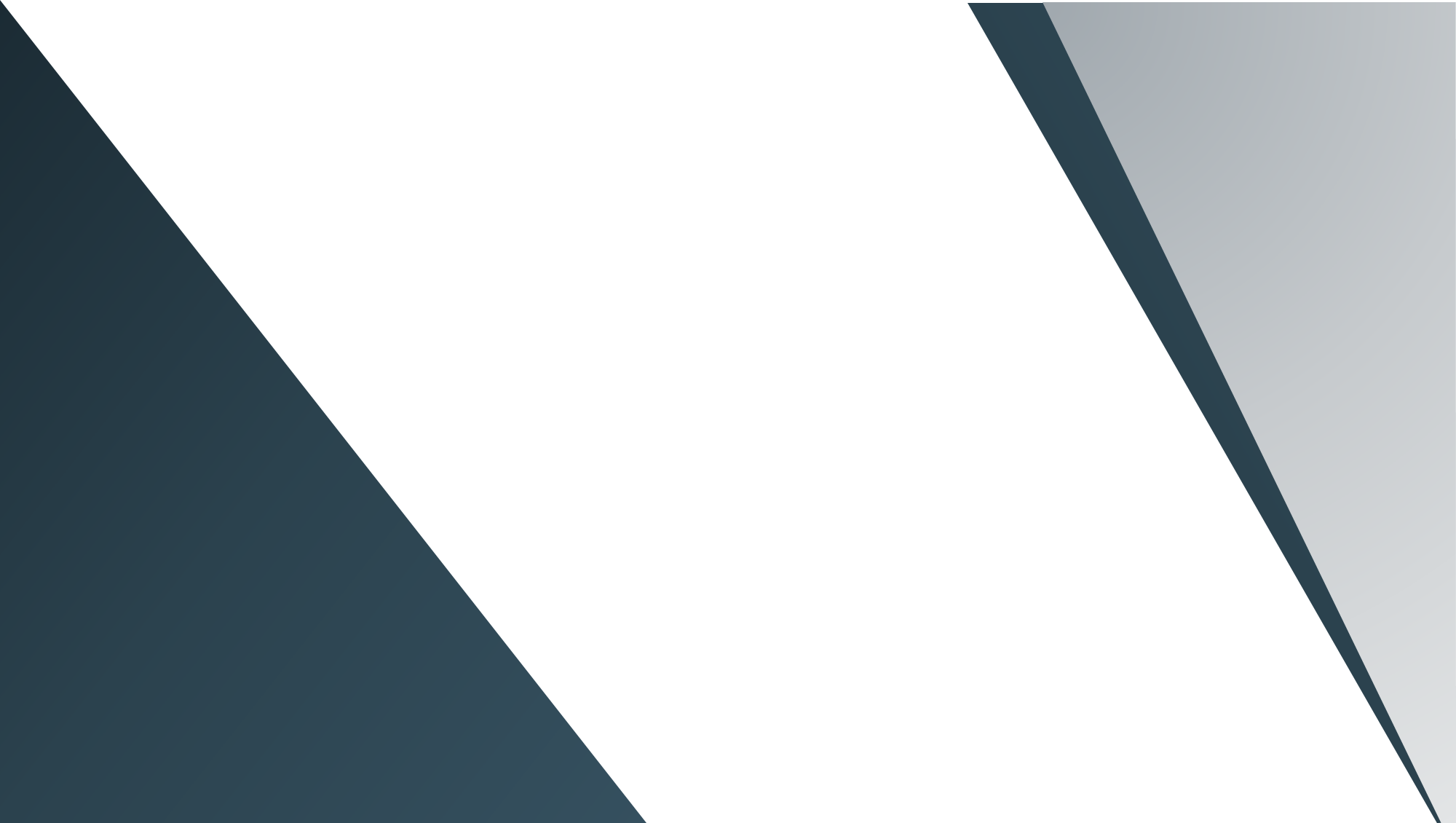 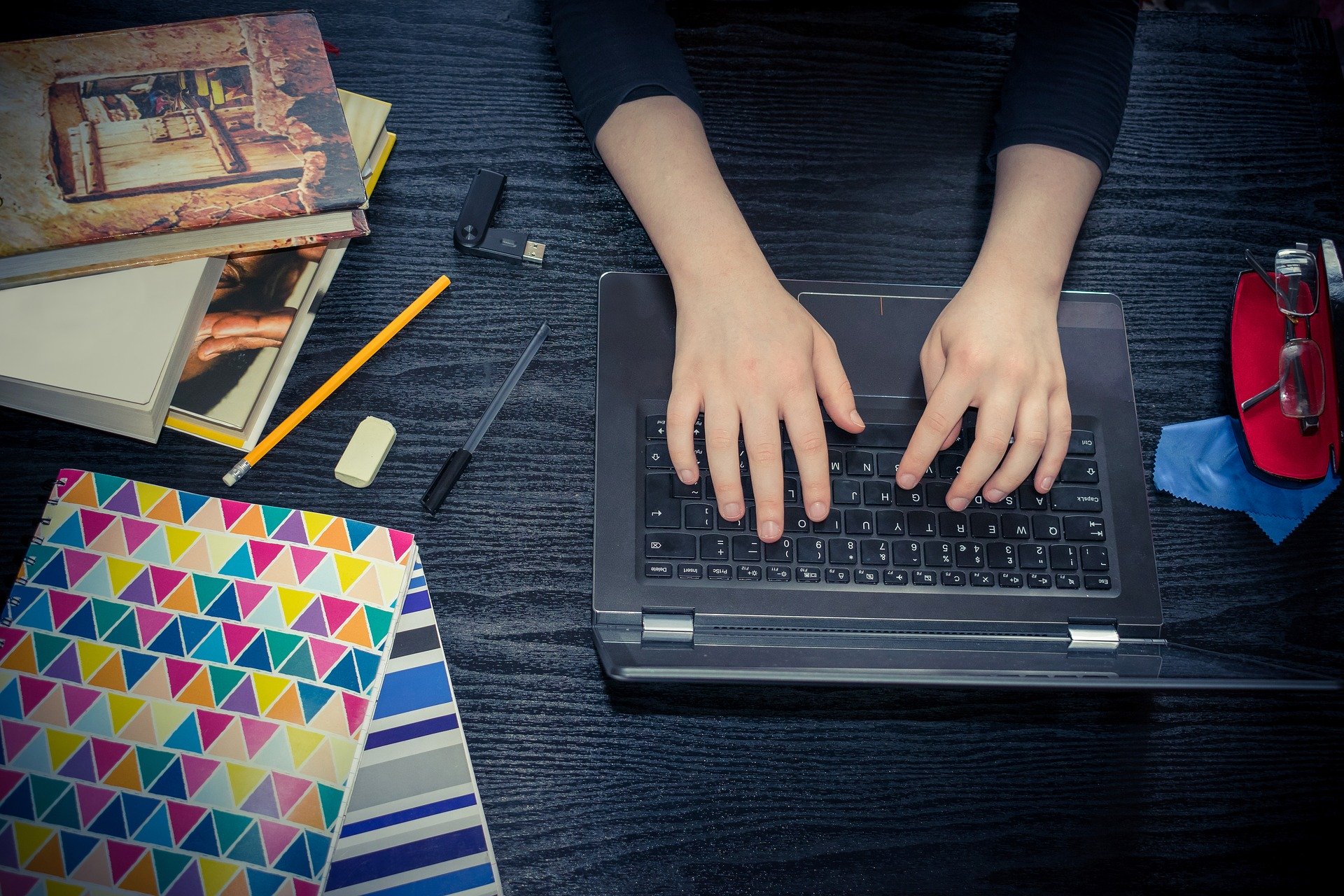 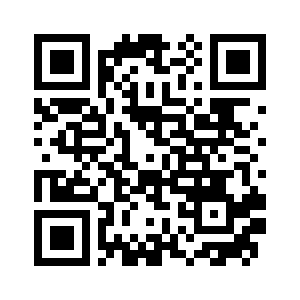 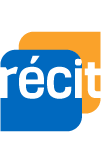 Service national
DOMAINE DE LA MATHÉMATIQUE,
DE LA SCIENCE ET TECHNOLOGIE
Approche inductive 
avec Graspable Math
monurl.ca/gm031122
3 novembre 2022 
#GRMS49 (atelier 402)
Cette présentation est mise à disposition par le  RÉCIT MST, 
sauf exception, selon les termes de la Licence CC, 2022.
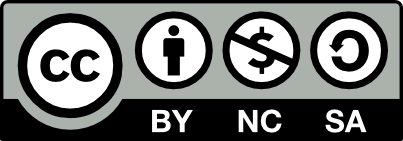 Pour plus de détails : recitmst.qc.ca
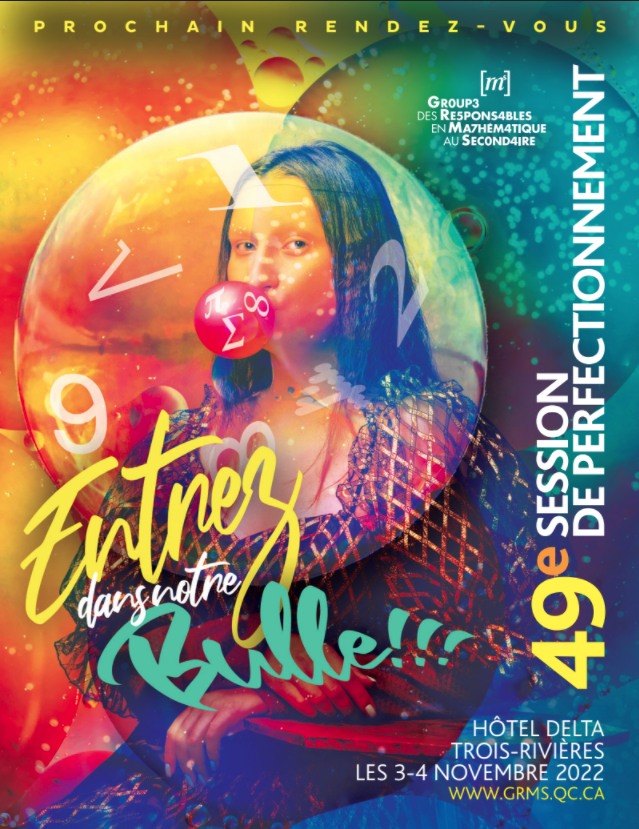 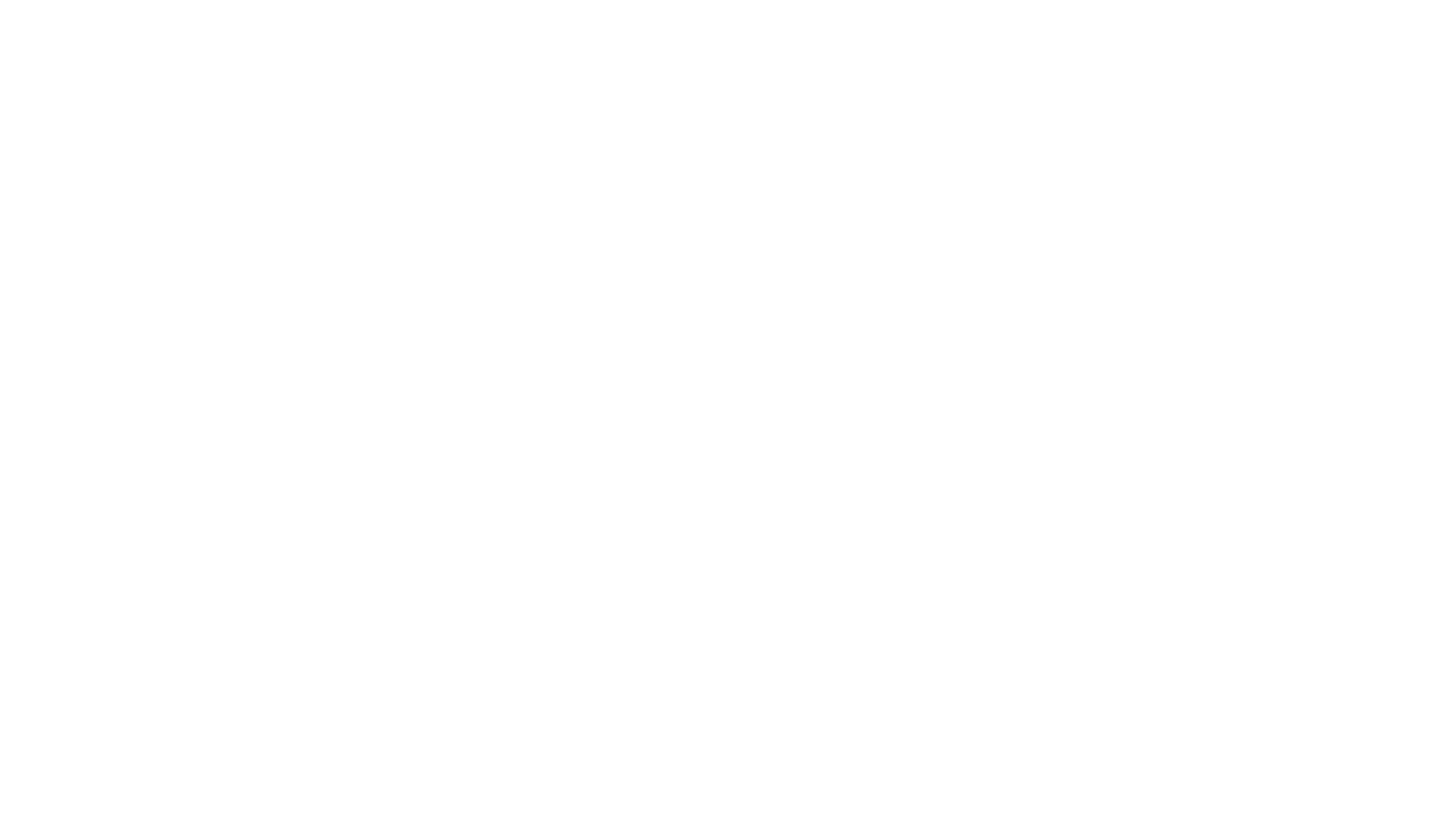 #GRMS49 à Trois-Rivières
3 et 4 novembre 2022
Atelier # 402

Approche inductive avec Graspable Math

Stéphanie Rioux & Luc Lagarde
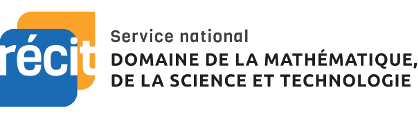 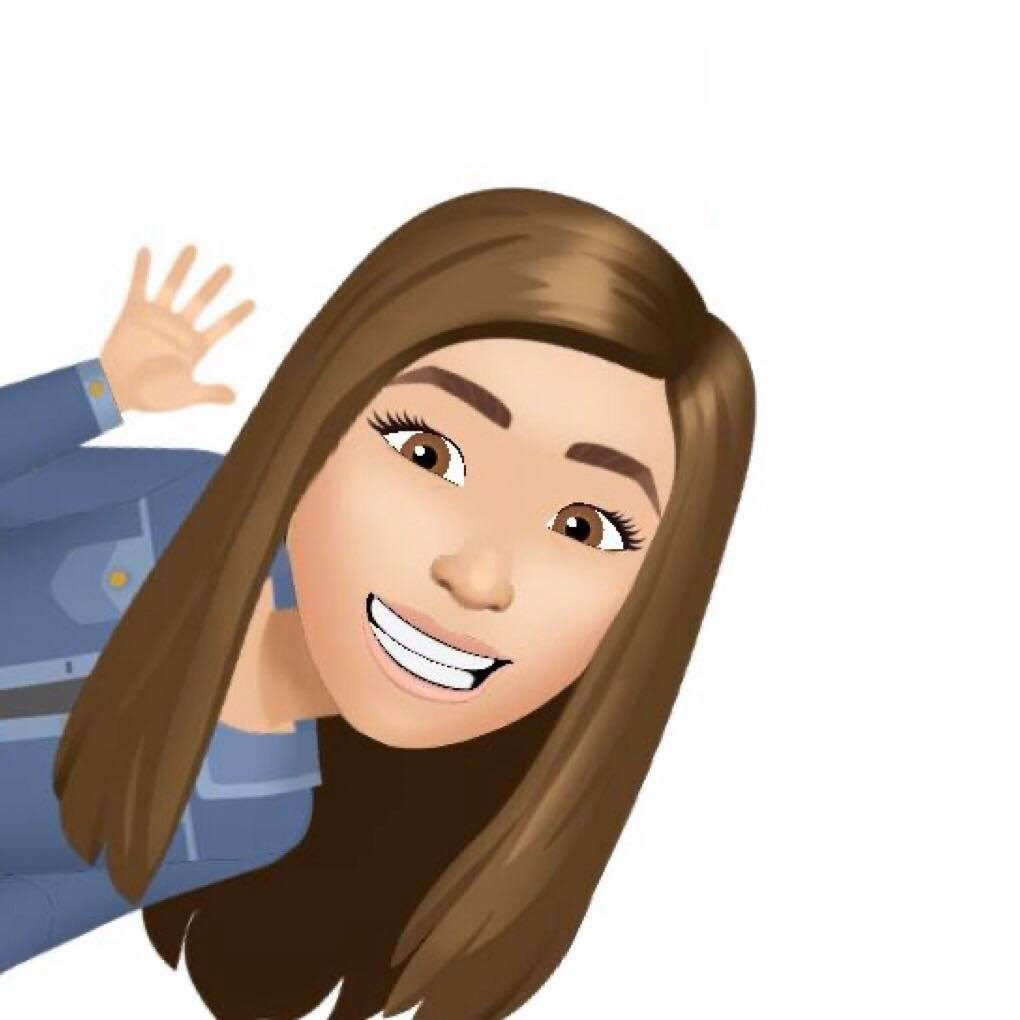 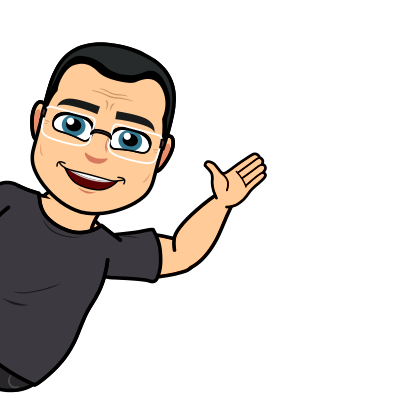 Stéphanie Rioux
stephanie.rioux@recitmst.qc.ca
Luc Lagarde
luc.lagarde@recitmst.qc.ca
Présentation inspirée des travaux de Louise Roy.
monurl.ca/gm031122
‹#›
Description de l’atelier
Graspable Math est une plateforme en ligne permettant de manipuler des objets mathématiques tels que des nombres, des équations, des graphiques, etc. «Donner du sens à la mathématique en s’appuyant sur la compréhension des concepts et des processus mathématiques» est l’un des fondements du Référentiel d’intervention en mathématique (août 2019). L’approche inductive favorise la généralisation de concepts à partir d’expériences et la recherche d’une règle à partir d’observations. Bref, l’approche inductive amène l’élève à comprendre plutôt qu’appliquer des procédures. Dans cet atelier de type mains sur les touches, nous explorerons l’outil Graspable Math en nous basant sur les principes de l’approche inductive.
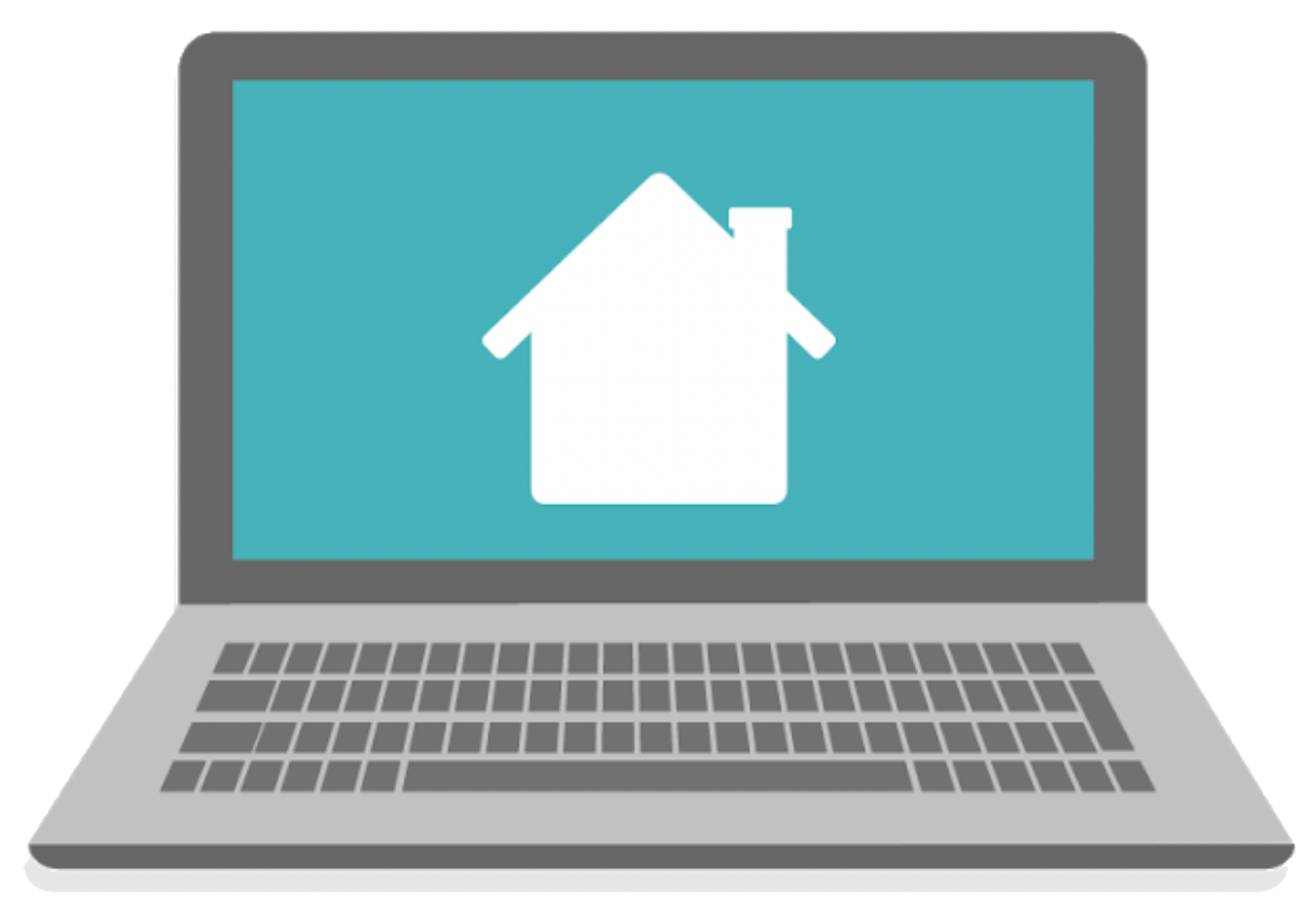 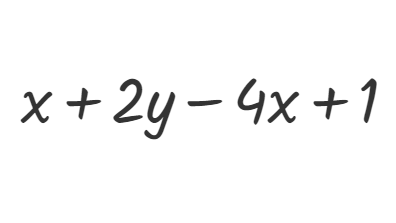 monurl.ca/gm031122
Description de l’outil

L’application en ligne Graspable Math permet de manipuler des expressions mathématiques et algébriques, résoudre des équations, travailler avec des graphiques, faire des démonstrations, etc. Elle est pertinente pour l’enseignement, l’apprentissage et elle facilite le  support à l’enseignement à distance. 
Approche inductive

C’est une approche pédagogique différente qui permet de créer des activités amenant les élèves à développer un raisonnement original et personnel. Graspable Math permet de mettre en œuvre cette approche.
monurl.ca/gm031122
[Speaker Notes: Logiciel en ligne : https://graspablemath.com/]
Déroulement de l’atelier
Qu’est-ce que l’approche inductive? (vs déductive)

Fonctionnement Graspable Math

Exemples concrets exploitant l’approche inductive

Retour et partage
monurl.ca/gm031122
[Speaker Notes: À compléter]
Qu’est-ce que l’approche inductive?
…et pourquoi?
Le raisonnement inductif consiste à généraliser à partir de l’observation de cas particuliers. 
PFEQ, deuxième cycle, p.28
Généralisation (abstrait)
Observation
Cas particuliers (concret)
Analyse
Formulation de règles
Les élèves sont amenés à explorer, à observer et à découvrir les régularités, les caractéristiques ou les propriétés des cas particuliers.
Les élèves sont amenés généraliser un concept ou un processus à partir de l’expérience.
Les élèves sont placés en situations d’expérimentation.
Les élèves sont amenés à comprendre le quoi, le pourquoi.
Les élèves sont amenés à conceptualiser, à trouver une règle à partir des observations et de l’analyse.
1
2
3
4
5
L'approche inductive place l'élève dans un contexte plus actif, elle lui donne un rôle de "chercheur" plutôt que de lui demander d'appliquer des procédures. Elle favorise les apprentissages en profondeur et à long terme.
[Speaker Notes: Logiciel en ligne : https://graspablemath.com/]
Référentiel d’intervention en mathématique
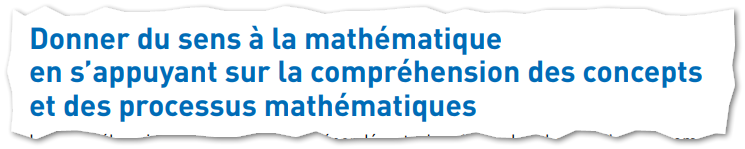 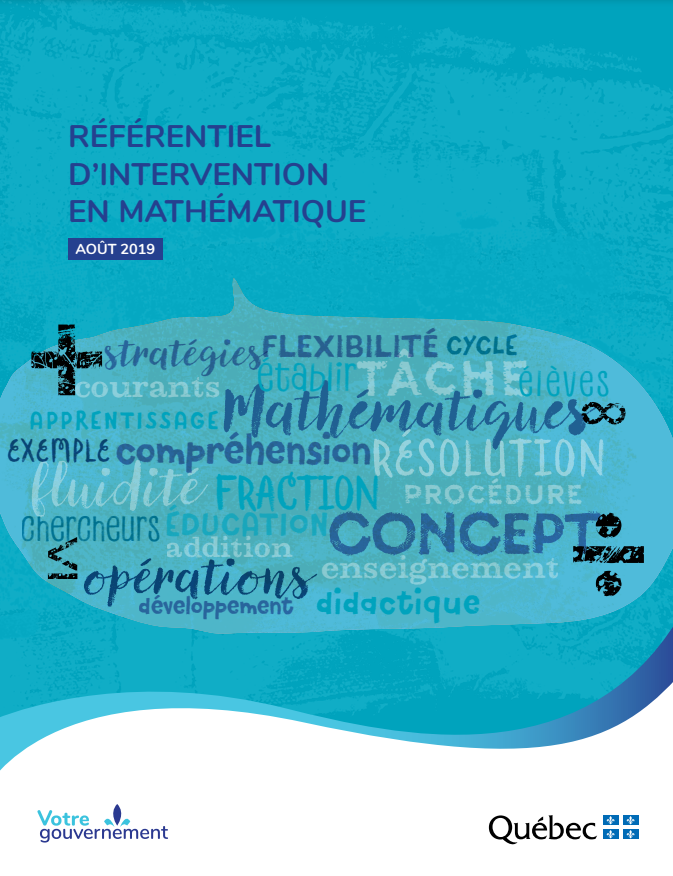 “... les enseignants doivent aller bien au-delà d’une transmission de trucs, de techniques et de procédures vides de sens que l’élève doit mémoriser… Si la transmission de ces trucs, des ces techniques et de ces procédures n’est pas soutenue par une compréhension approfondie des concepts en jeu, elle permettra à l’élève de réussir immédiatement des exercices d’application, mais aura des contrecoups importants à moyen et à long terme.” (p.3)
Favoriser la réflexion chez l’élève tout en évitant de limiter leur créativité!
🔗Référentiel d'intervention en mathématique (août 2019)
Approches pédagogiques
Adapté de : François Vincent, Rapport de recherche, 2014 www.frqsc.gouv.qc.ca/documents/11326/518700/These_FVincent_2011-2E-144330.pdf/37347bf4-b710-4faa-8719-a13774ca6dc9
[Speaker Notes: Le choix de l’approche est déterminée par le concept à apprendre (distance par rapport à ce que sait l’élève) et le degré d’autonomie ou de confiance de l’élève (qui devrait évoluer au fil des activités). Une approche n’est pas une méthode miracle à appliquer partout! L’idéal est la diversification.]
Différents usages de Graspable Math:
Enseignement
Démontrer, faire émerger des discussions, des observations, piloter une causerie mathématique, favoriser l’engagement cognitif et la participation active de l’élève, soutenir l’accompagnement à distance, etc.
Apprentissage
Manipuler, observer, explorer, découvrir, induire, modéliser, se questionner, dégager des régularités, des procédures, développer sa compréhension conceptuelle, etc.
Résolution de problème
Permet de laisser des traces du raisonnement de l’élève, favorise la rigueur, permet d’utiliser des modes de représentation variés, etc.
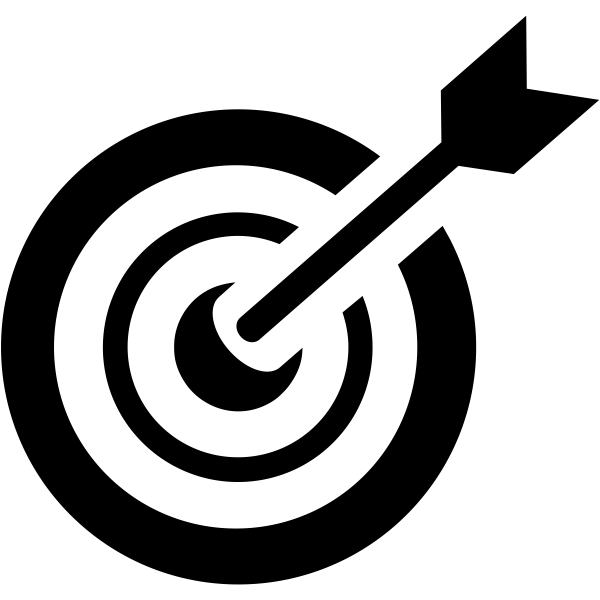 [Speaker Notes: Logiciel en ligne : https://graspablemath.com/]
Fonctionnement Graspable Math?
Canevas & manipulation
graspablemath.com
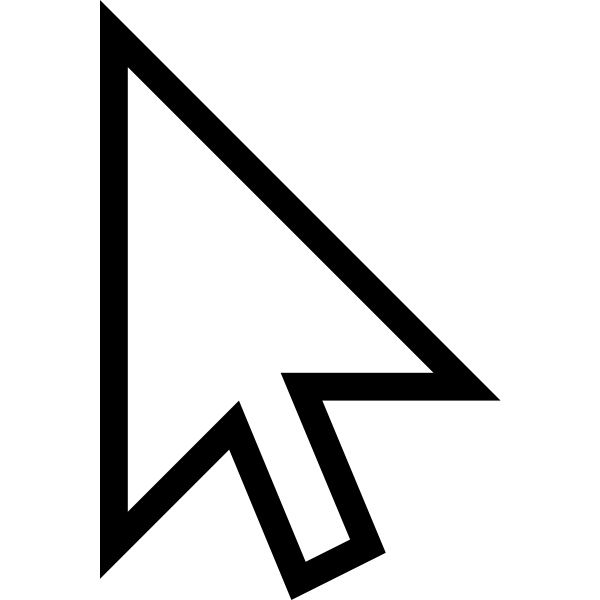 Vidéos d’appropriation
sur la gestuelle
Accès au canevas
«tableau blanc»
Tutoriel d’appropriation
graspablemath.com
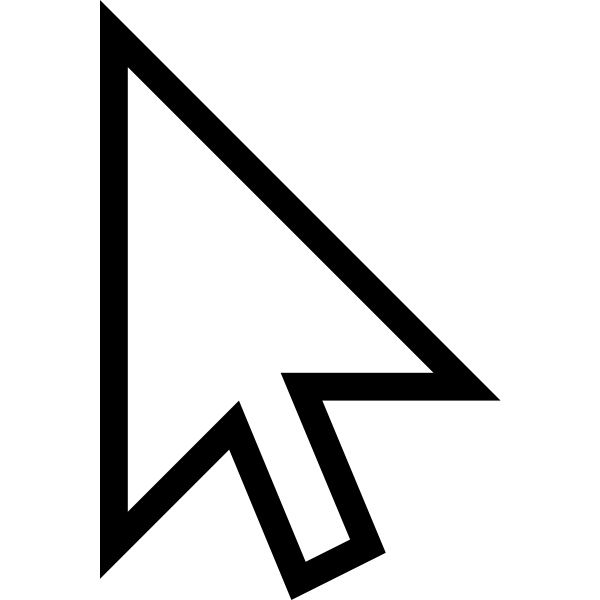 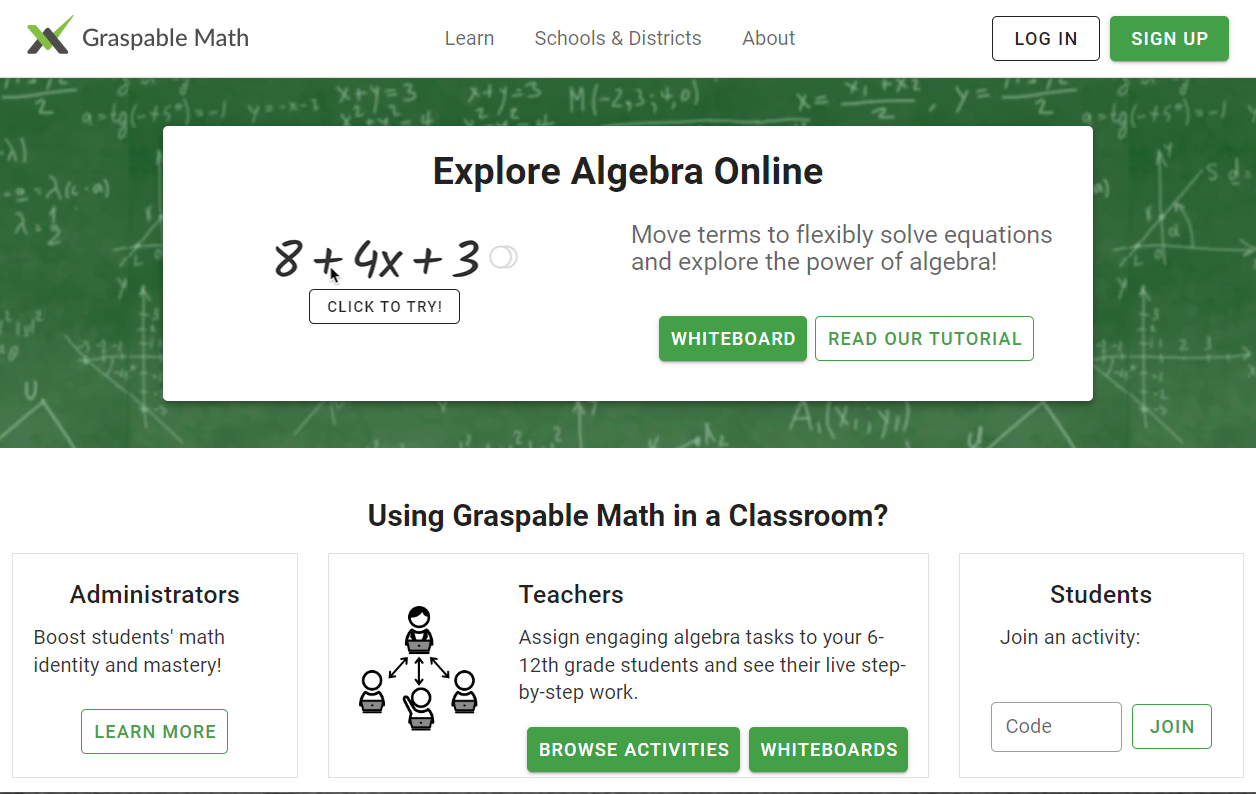 Compte d’utilisateur
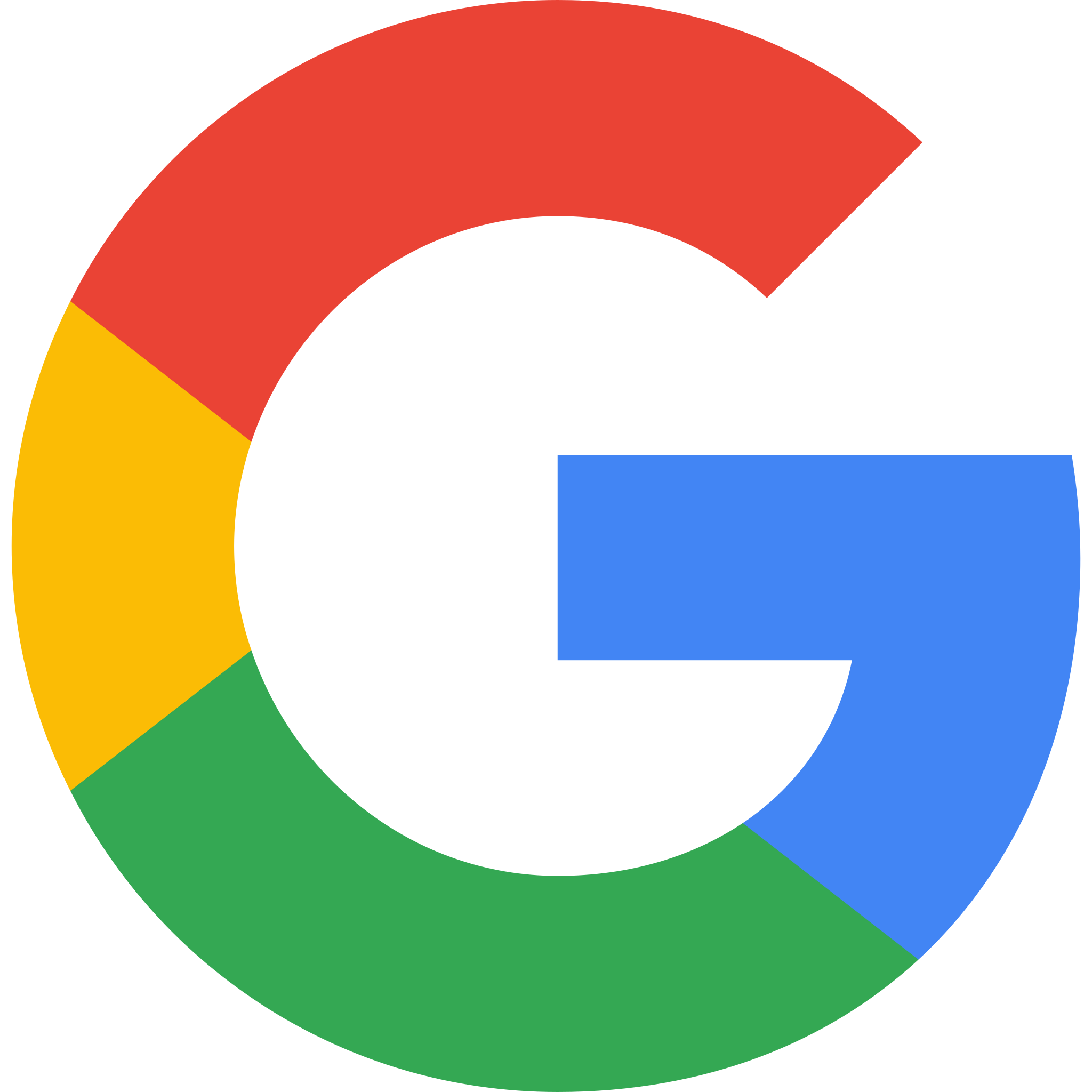 Activités partagées
Canevas enregistrés
[Speaker Notes: Lien: https://graspablemath.com/]
Insérer une expression
Transformer/manipuler les expressions
Déplacer/supprimer les expressions
Connexion nécessaire pour enregistrer et partager
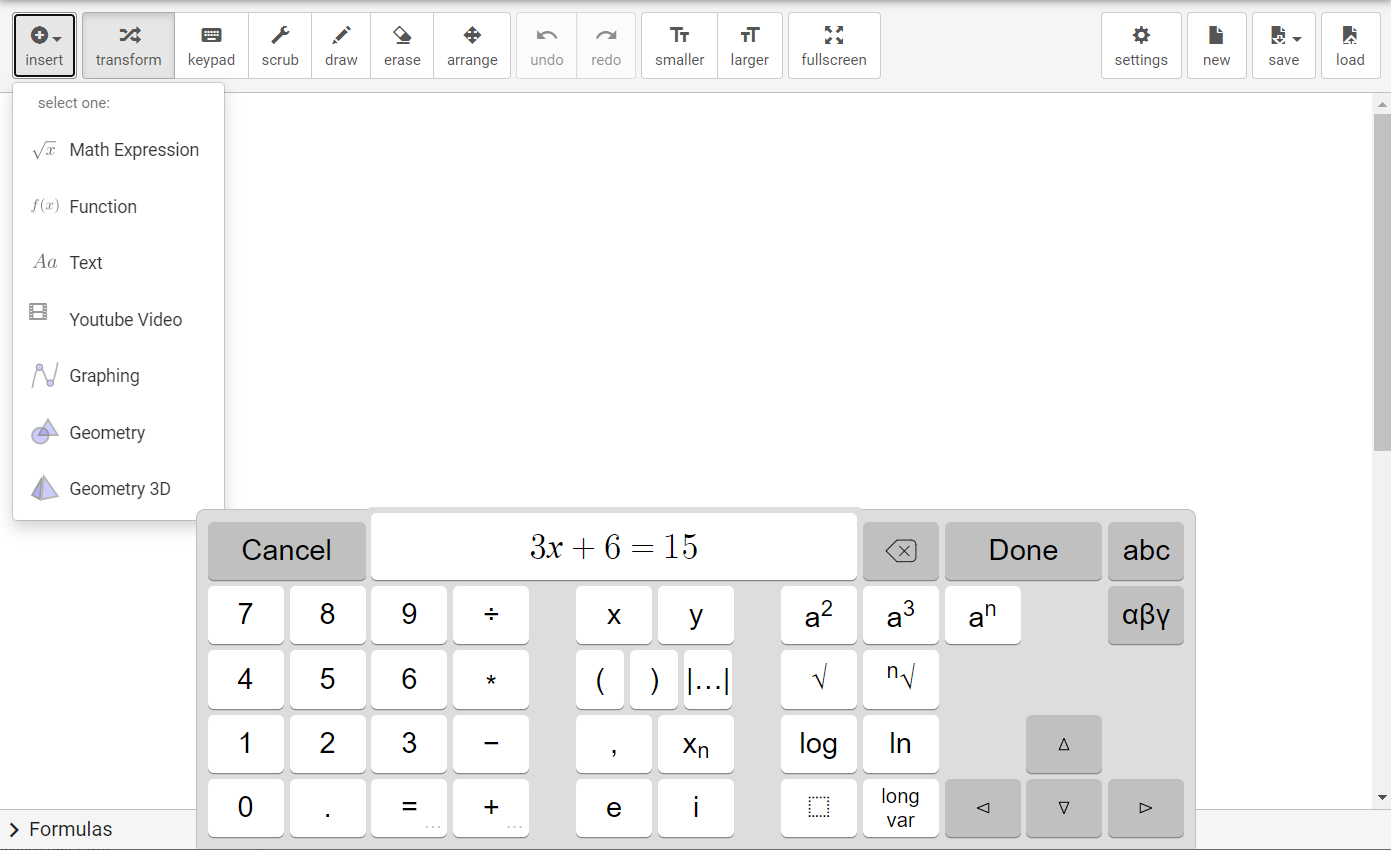 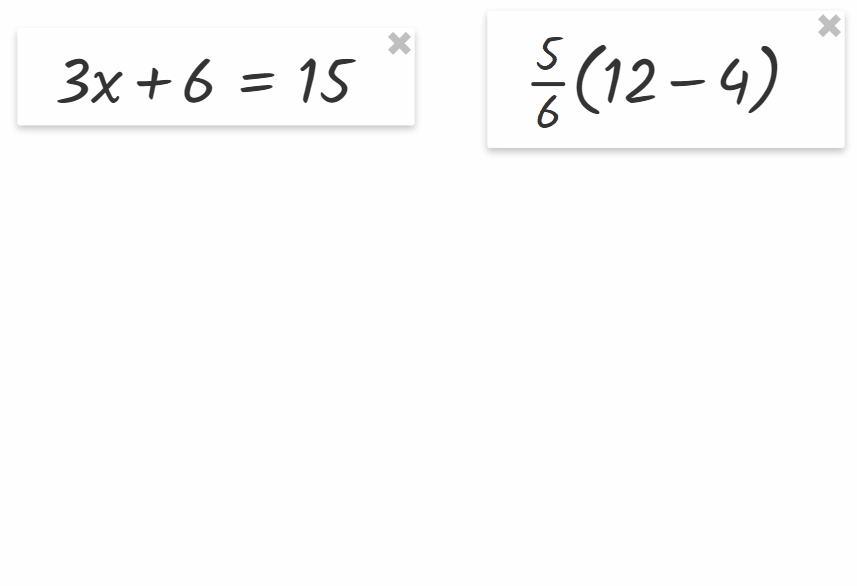 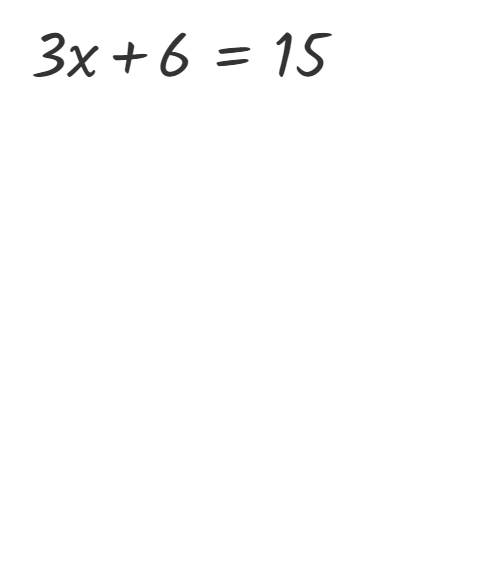 Whiteboard
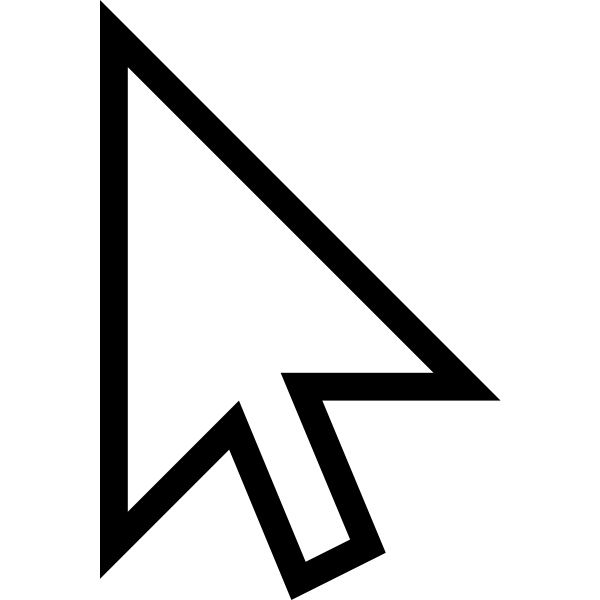 Tutoriels du logiciel
Chaîne YouTube (tutoriels)
[Speaker Notes: Lien: https://graspablemath.com/]
Les options de configuration
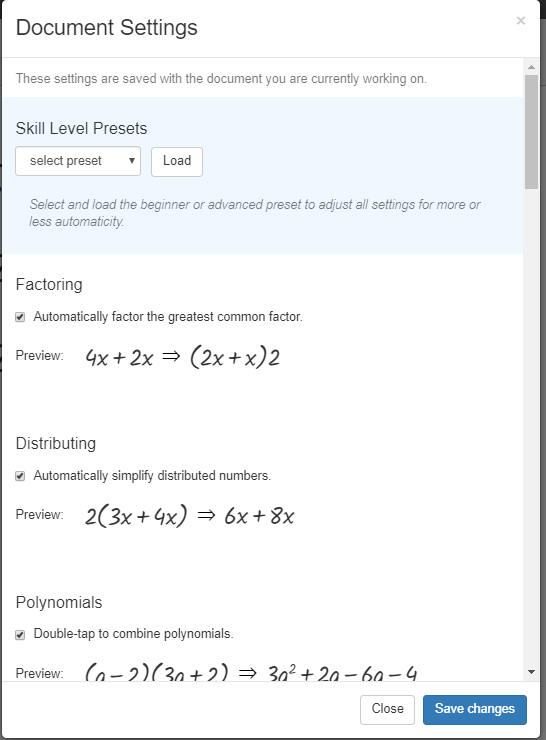 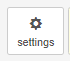 Document pour la configuration
[Speaker Notes: Louise
Faire quelques uns et les expliquer…. montrer l’importance de certaines configurations pour induire des concepts. Exemple avec la façon d’isoler une variable: 
https://drive.google.com/file/d/1rFST9laRJu0NAs4jT34WrpyDBlq0aKhq/view]
Exemples concrets exploitant l’approche inductive
1er & 2e cycles
Des exemples concrets exploitant l’approche inductive:
L’exponentiation
Addition et soustraction de nombres entiers
Multiplication et division de nombre entiers
La manipulation d’expressions algébriques   [autre exemple avec un document imprimé en appui]
Résolution d’équations
Résolution d’inéquations
Lois des exposants
Lois des logarithmes (🟡 plus difficile à mettre en application)
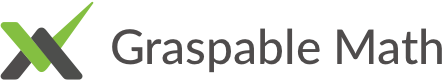 [Speaker Notes: Stéphanie 2 exemples + Luc 2 exemples + temps manipulation/exploration]
Autres concepts
Le concept d’égalité (et d’inégalité);
Les quatre opérations (priorités et concepts de commutativité, associativité, distributivité);
Les opérations avec les fractions;
Rôle des paramètres dans les fonctions;
Formules variées;
…
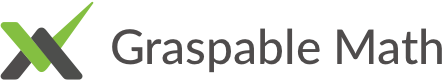 [Speaker Notes: Stéphanie]
Retour et partage
Conclusion, ressources, badge…
En conclusion
Laisser l’élève trouver lui-même les régularités et les trucs;
Lui laisser construire ses propres procédures;
Varier les approches;
Accompagner l’élève afin d’orienter ou diriger ses observations;
Créer des contextes où l’élève peut faire un apprentissage inductif;
[Speaker Notes: Stéphanie]
Autres possibilités
Canvas collaboratif
Intégration de vidéos Youtube
Fenêtre GeoGebra
Banque d’activités (anglais)
Gestion de classe + activités
Intégration dans GeoGebra Notes
Ressources et autoformation
Graspable Math - En support à l’apprentissage
Autoformation Graspable Math (CAMPUS RÉCIT)

Documents de travail pour explorer
Base 
Égalité | Commutativité et associativité |Distributivité et priorité des opérations | Fractions | Géométrie

Avancé 
Opérations sur les polynômes | Équations, systèmes et inéquations | Fonctions et relations | Lois des exposants
[Speaker Notes: Luc]
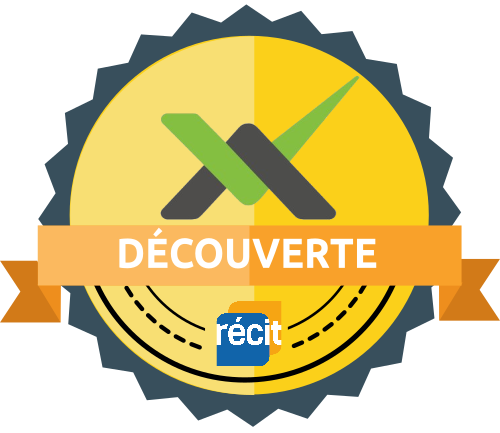 Badge « Découverte »
Création d’un compte gratuit ou se connecter
Inscription à l’autoformation
Visiter cette page
si nouveau compte → valider le courriel
Obtenir mon badge
DÉCOUVERTE
Inscription
Graspable Math
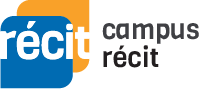 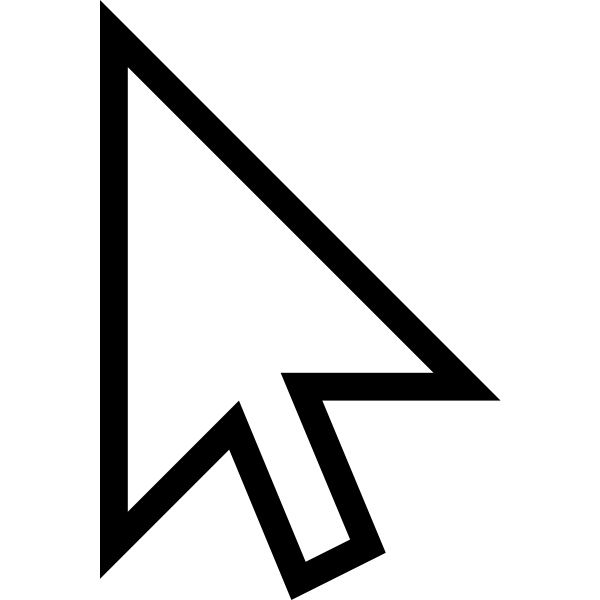 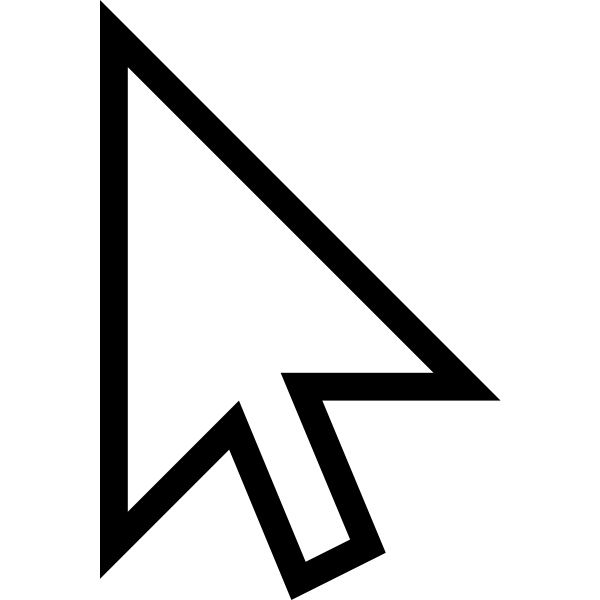 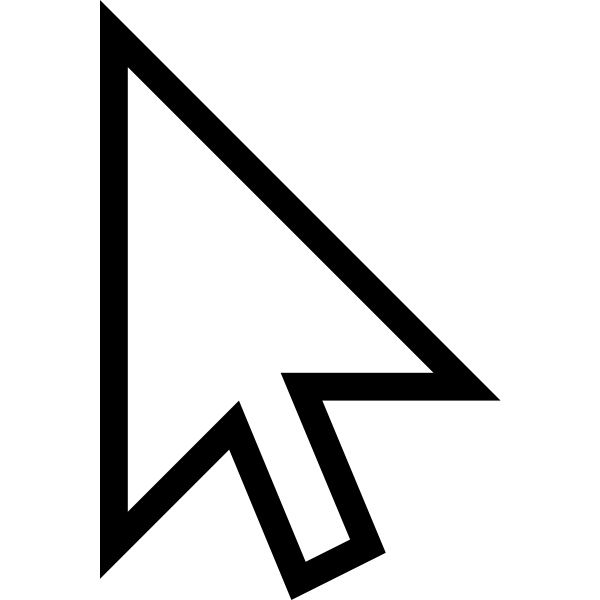 2
3
1
Ce lien s’autodétruira dans quelques heures.
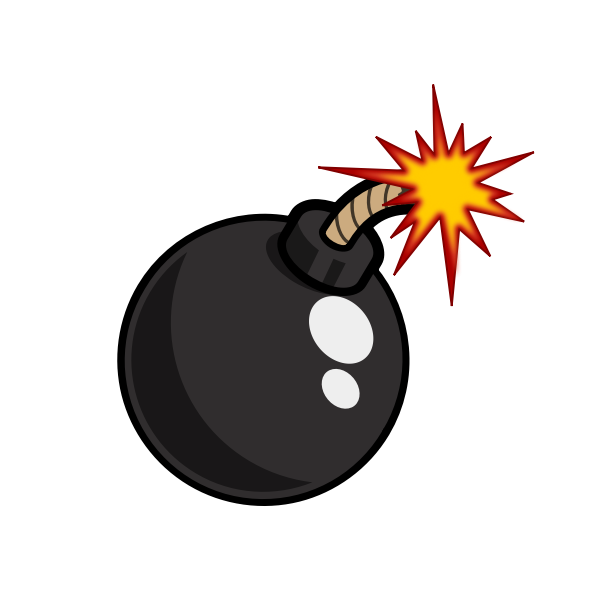 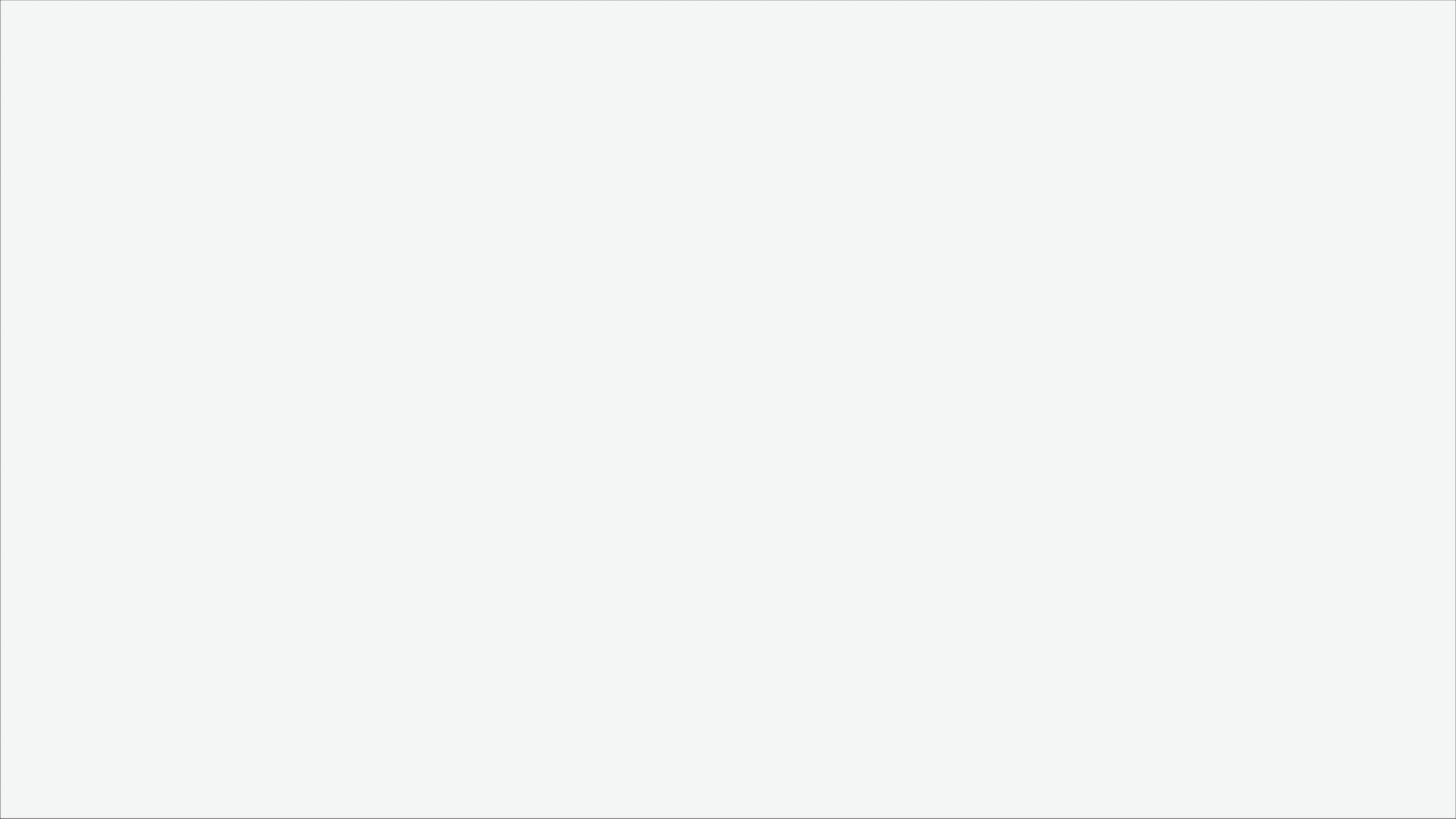 Badge …pour aller plus loin!
Autoformation Graspable Math
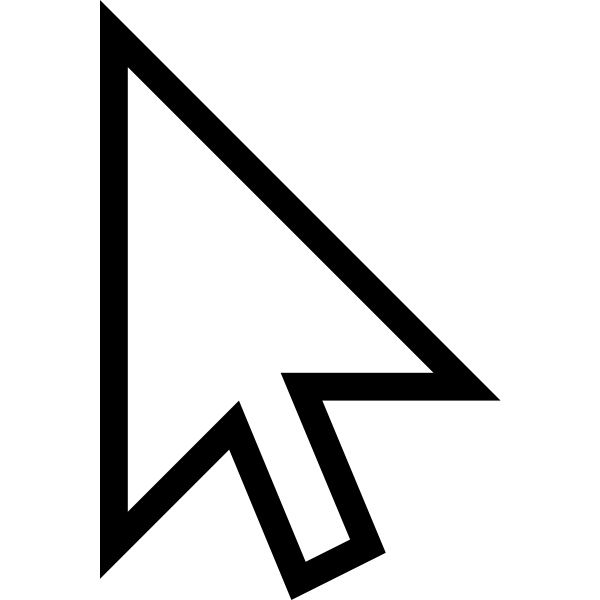 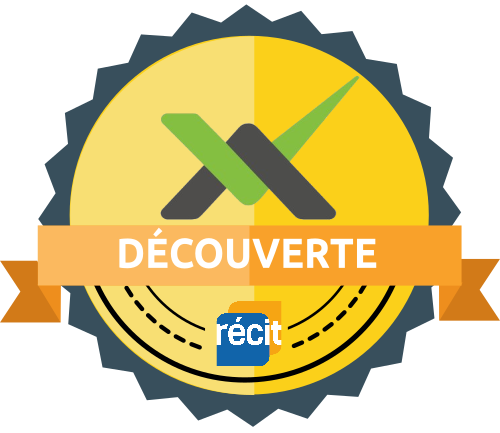 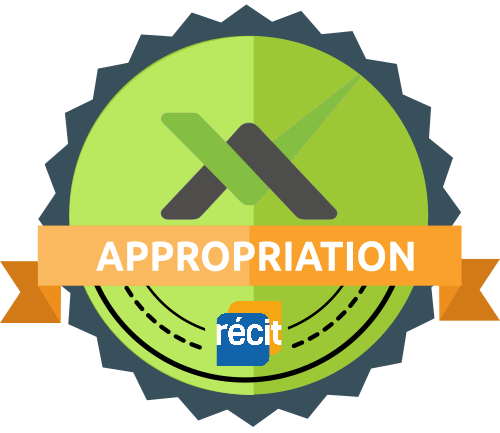 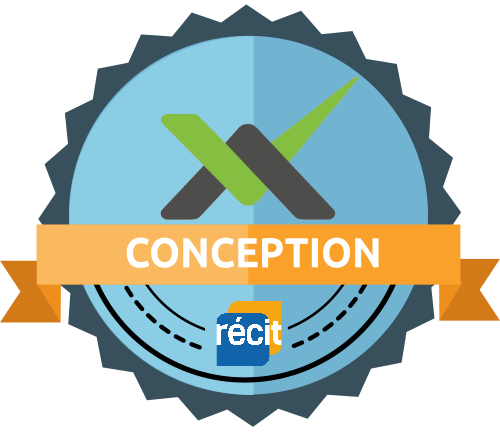 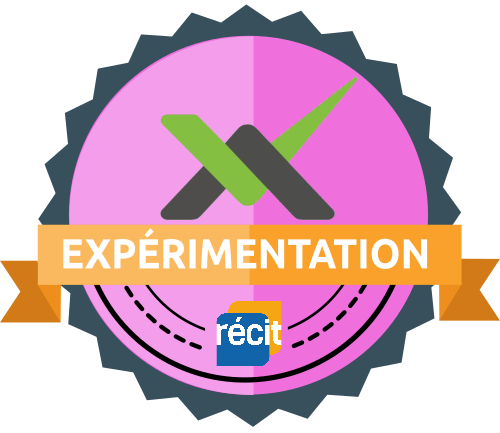 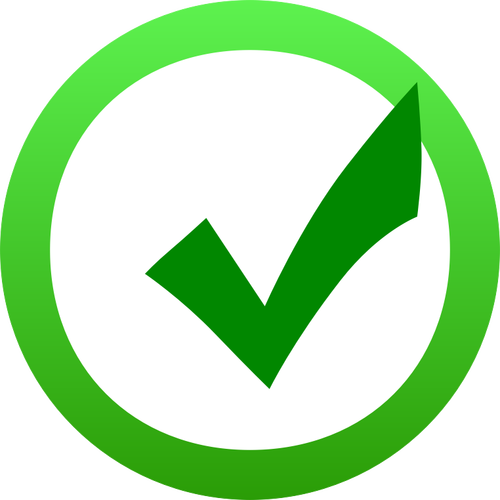 Espace Créatif Virtuel (ECV) du RÉCIT MST
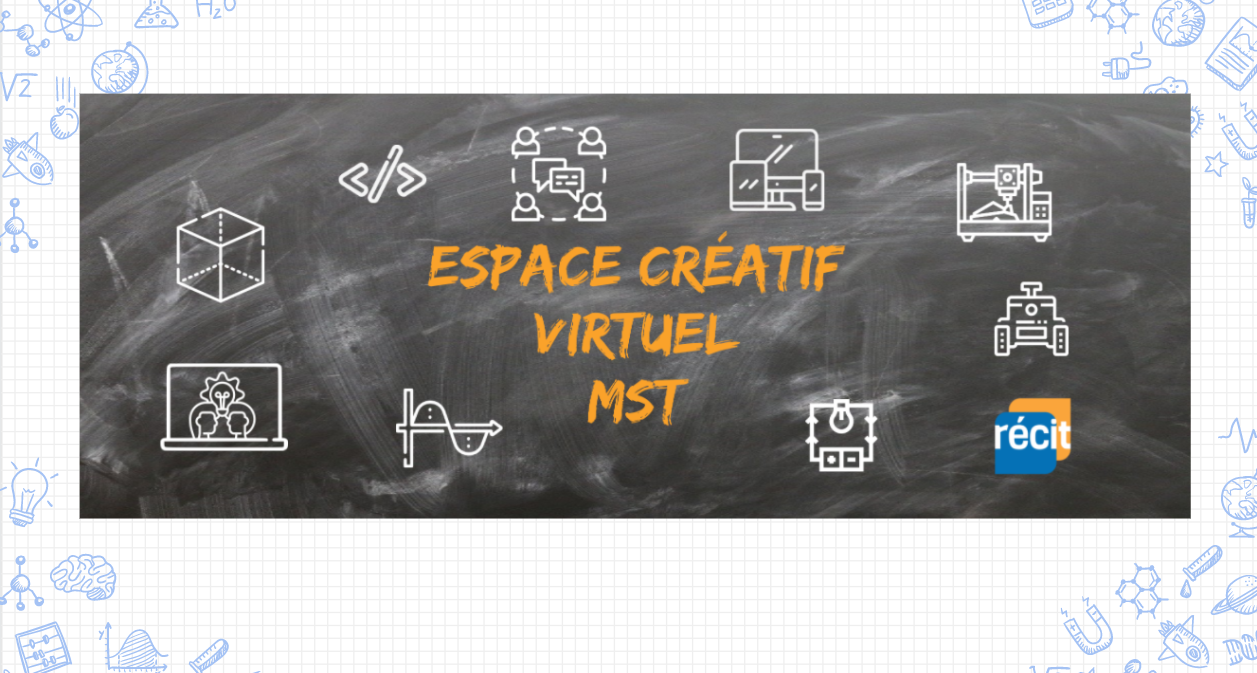 L’équipe du RÉCIT MST est disponible 
les mercredis matins de 9 h à 11 h 30.
recitmst.qc.ca/ecv-zoom
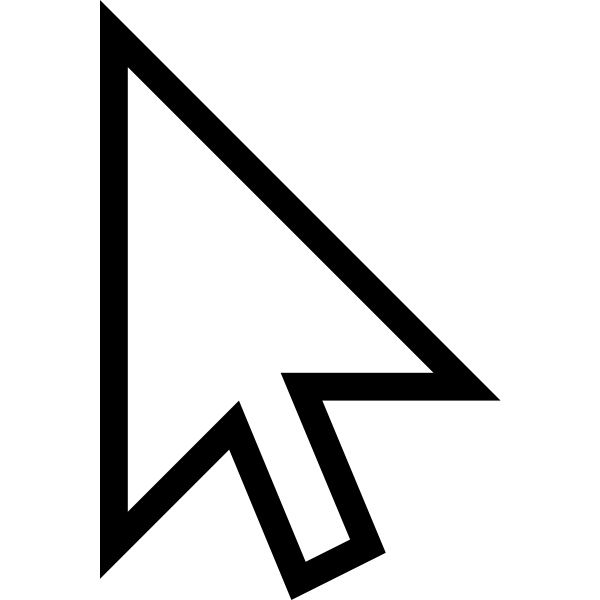 Pour plus d’informations: recitmst.qc.ca/ecv
[Speaker Notes: Luc]
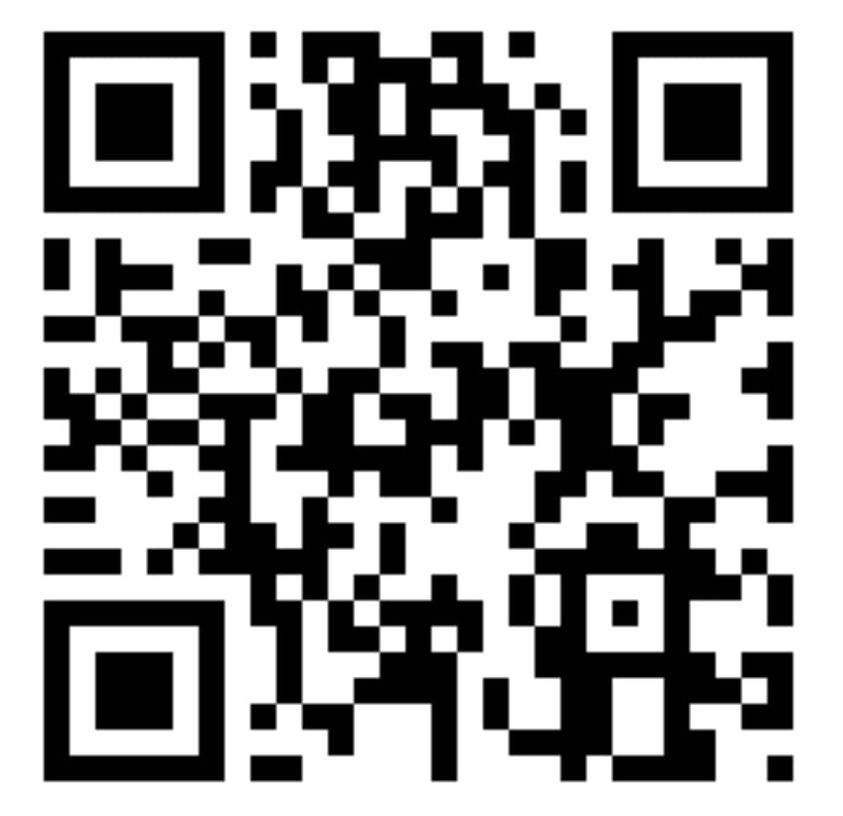 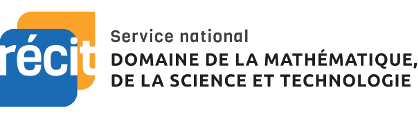 MERCI !
Formulaire d’appréciation
Questions?
stephanie.rioux@recitmst.qc.ca
luc.lagarde@recitmst.qc.ca 
equipe@recitmst.qc.ca
Page Facebook
Twitter
Chaîne Youtube
Ces formations du RÉCIT sont mises à disposition, sauf exception, selon les termes de la licence Licence Creative Commons Attribution - Pas d’Utilisation Commerciale - Partage dans les Mêmes Conditions 4.0 International.
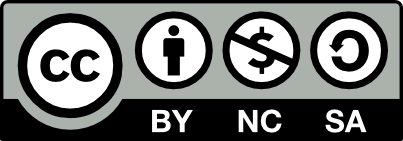 [Speaker Notes: Luc]
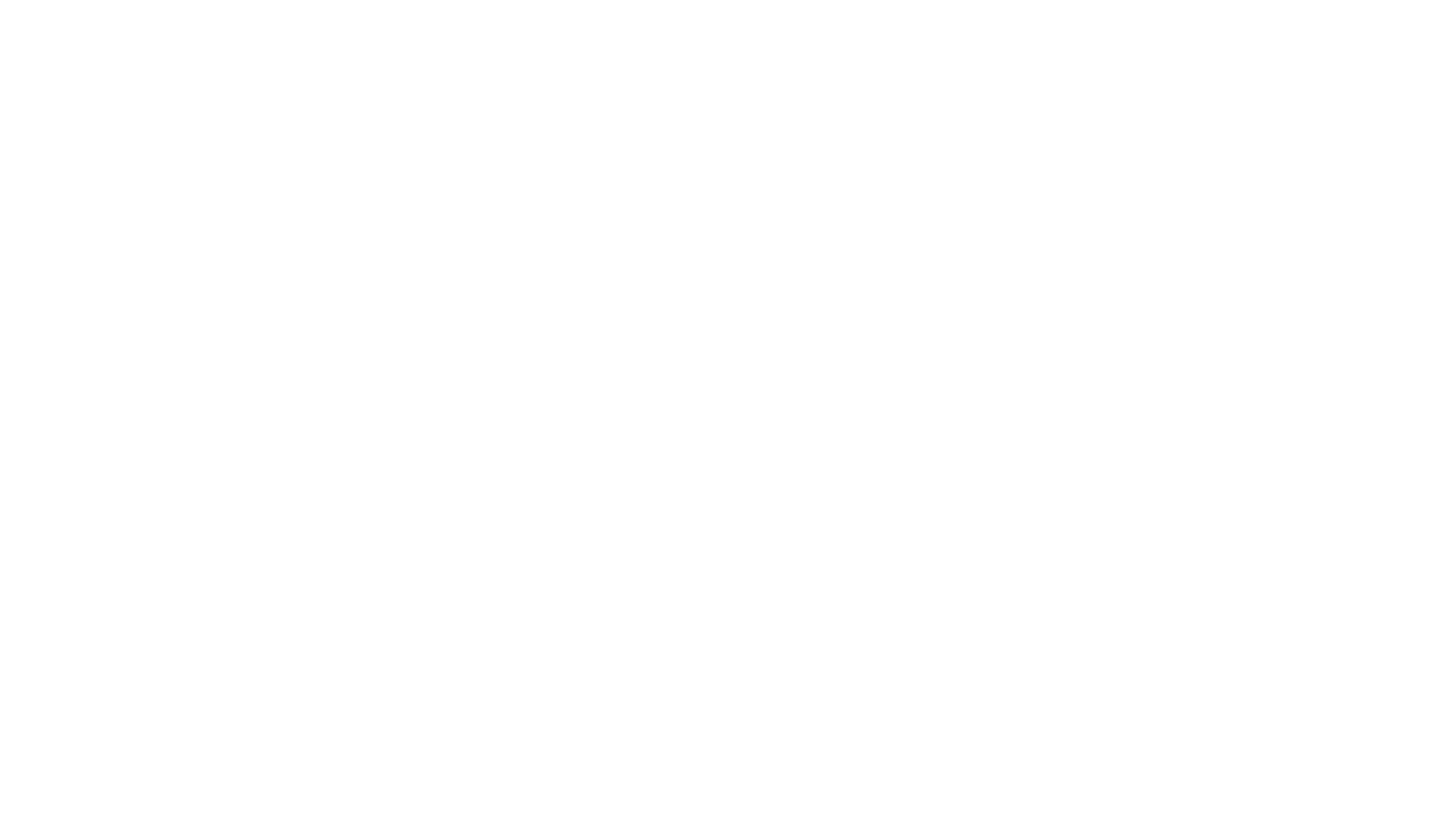 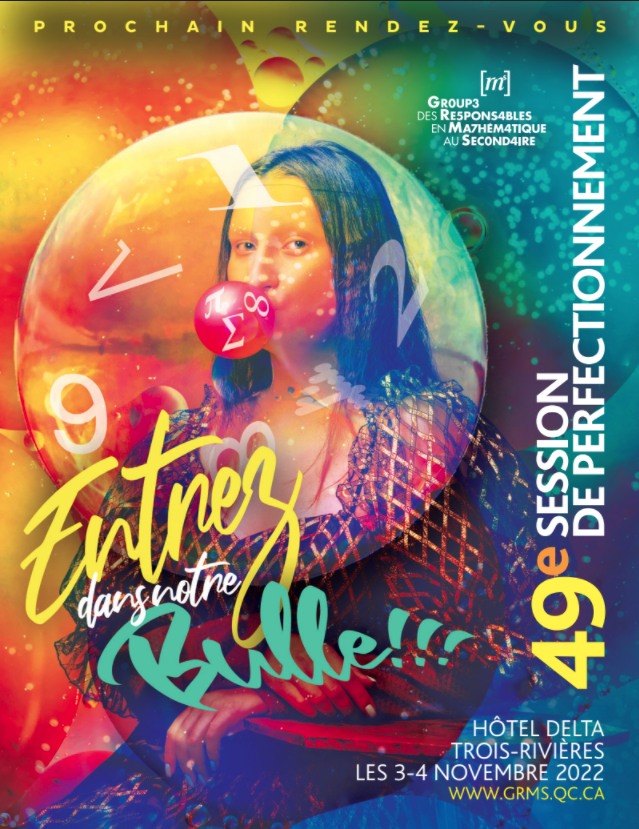 Merci à nos commanditaires
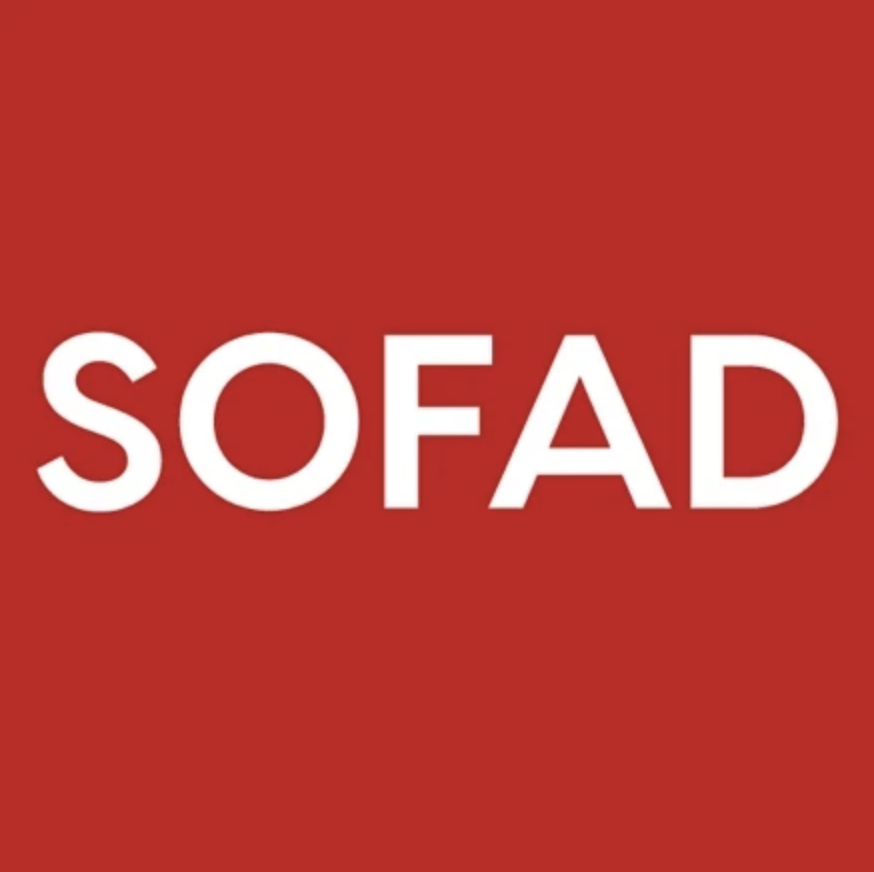 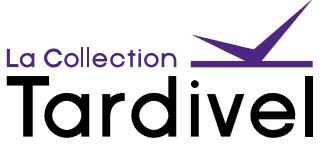 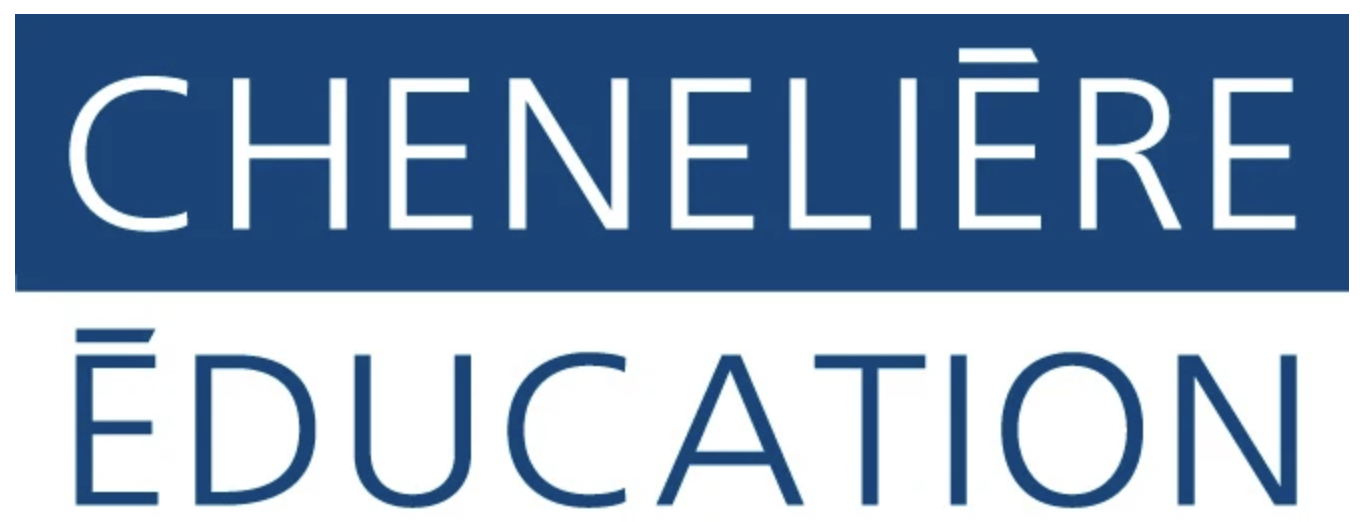 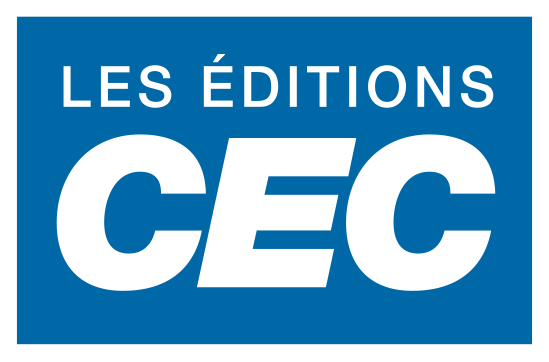 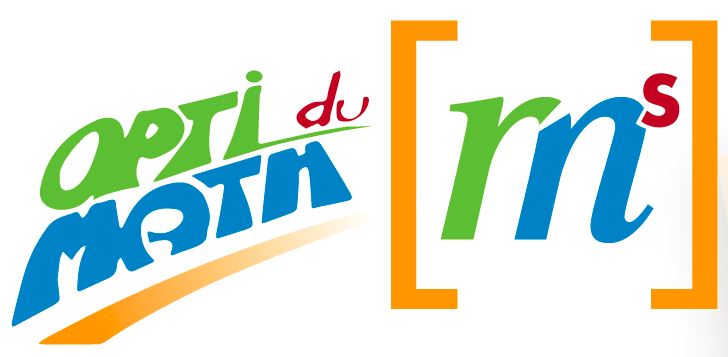 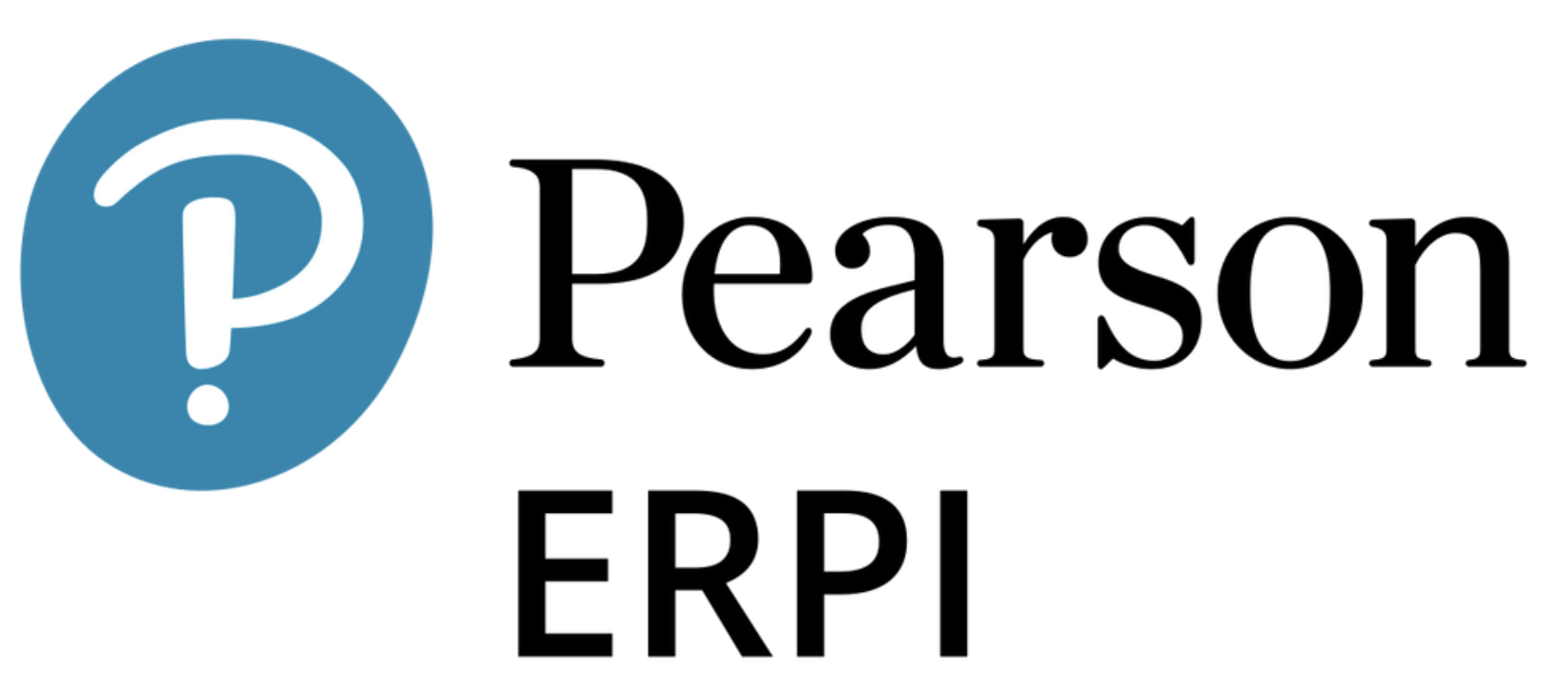 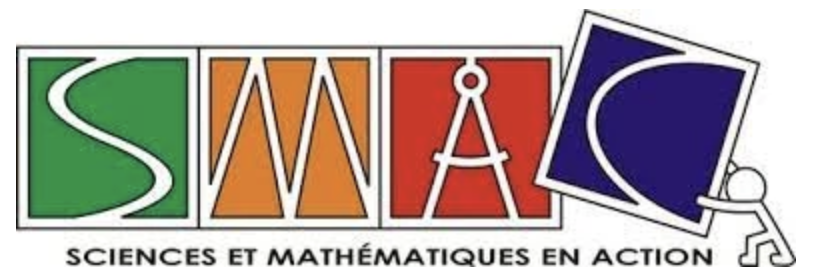 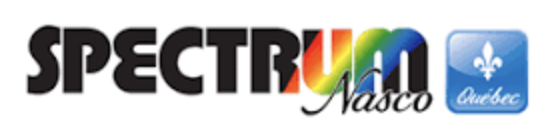 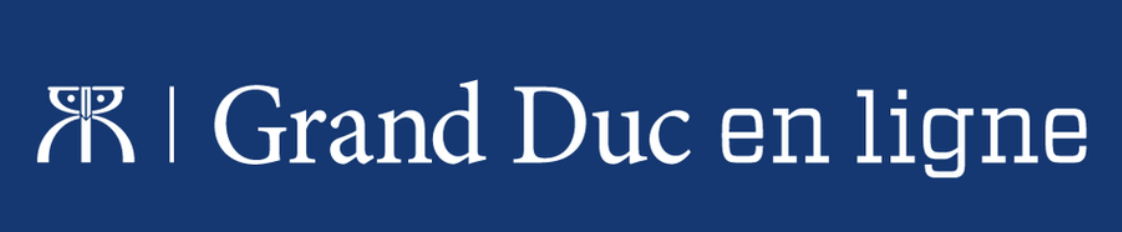 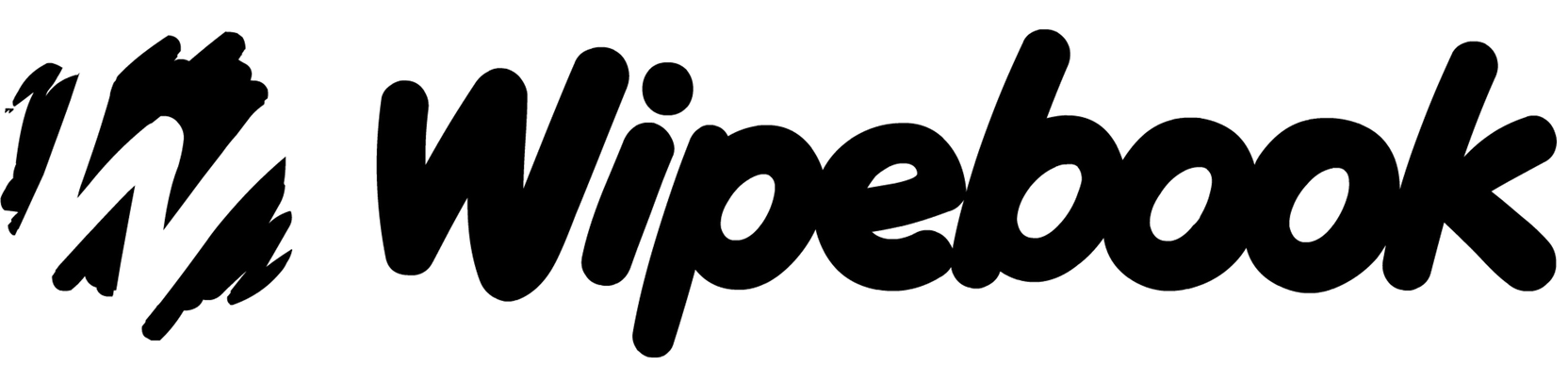 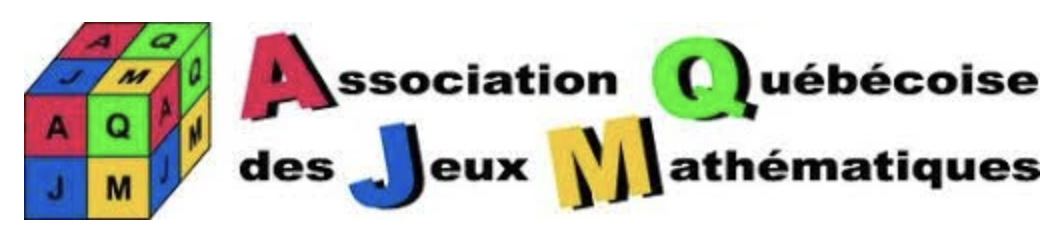 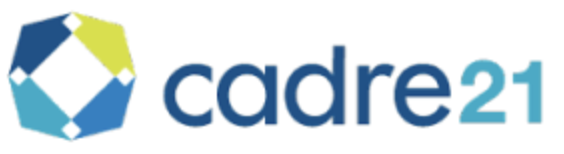 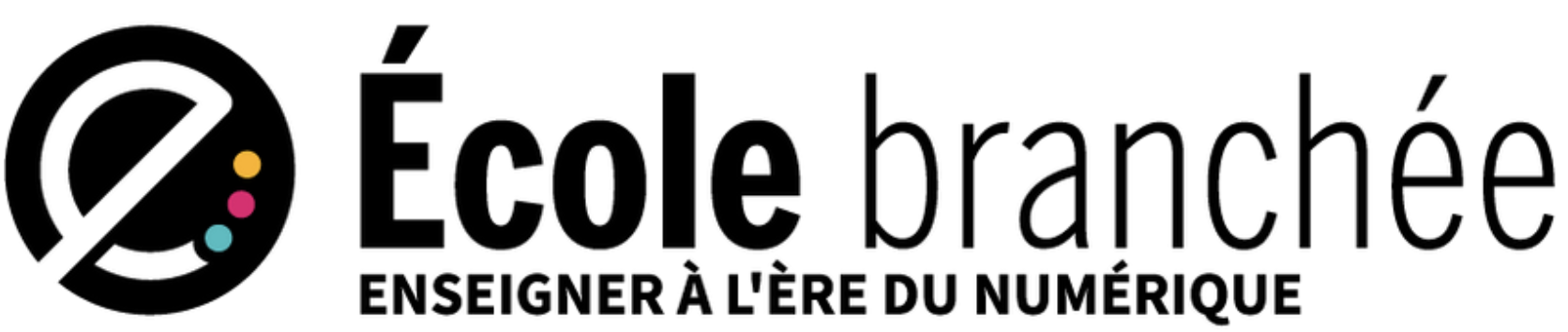 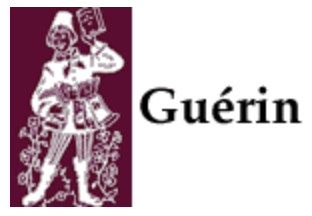 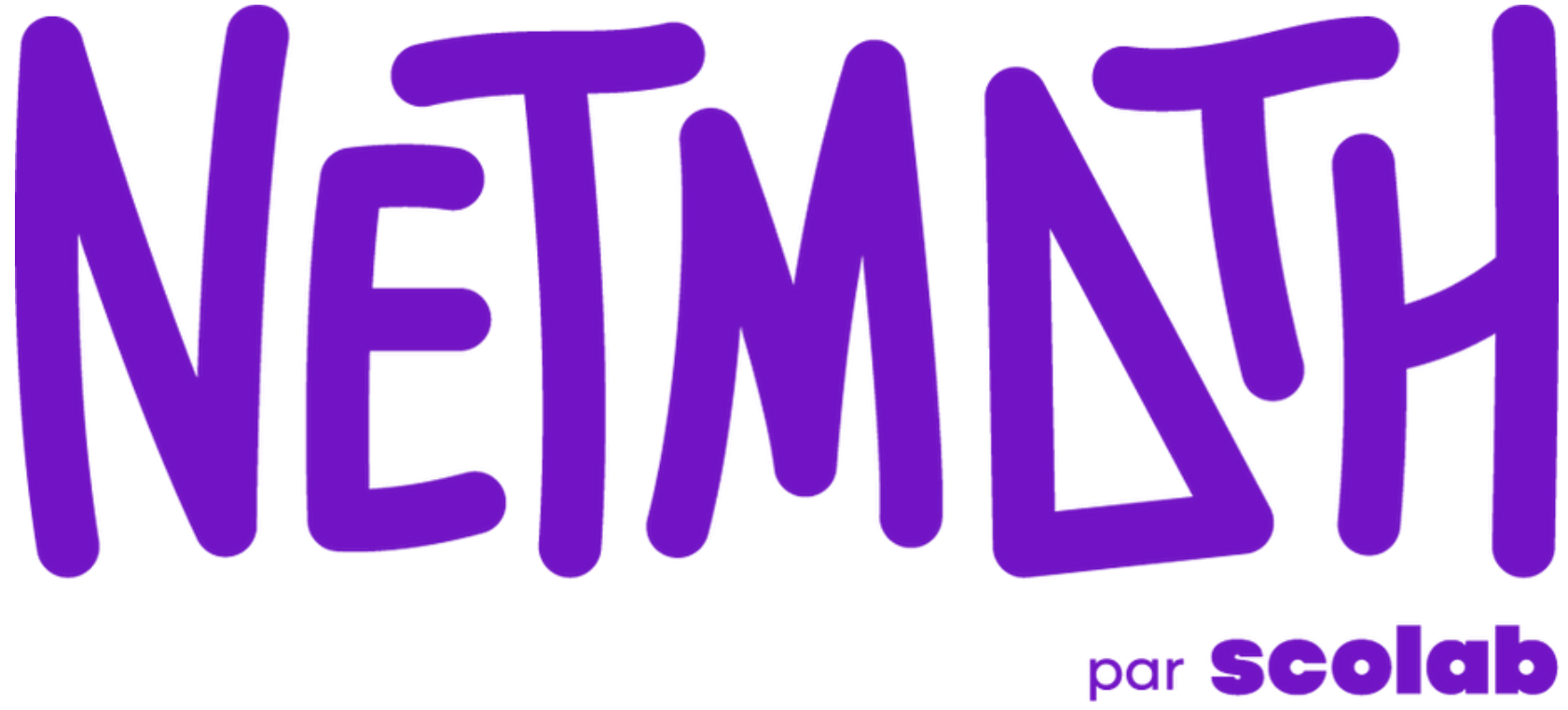 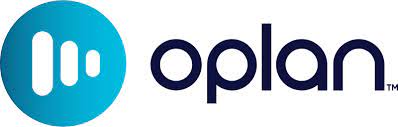 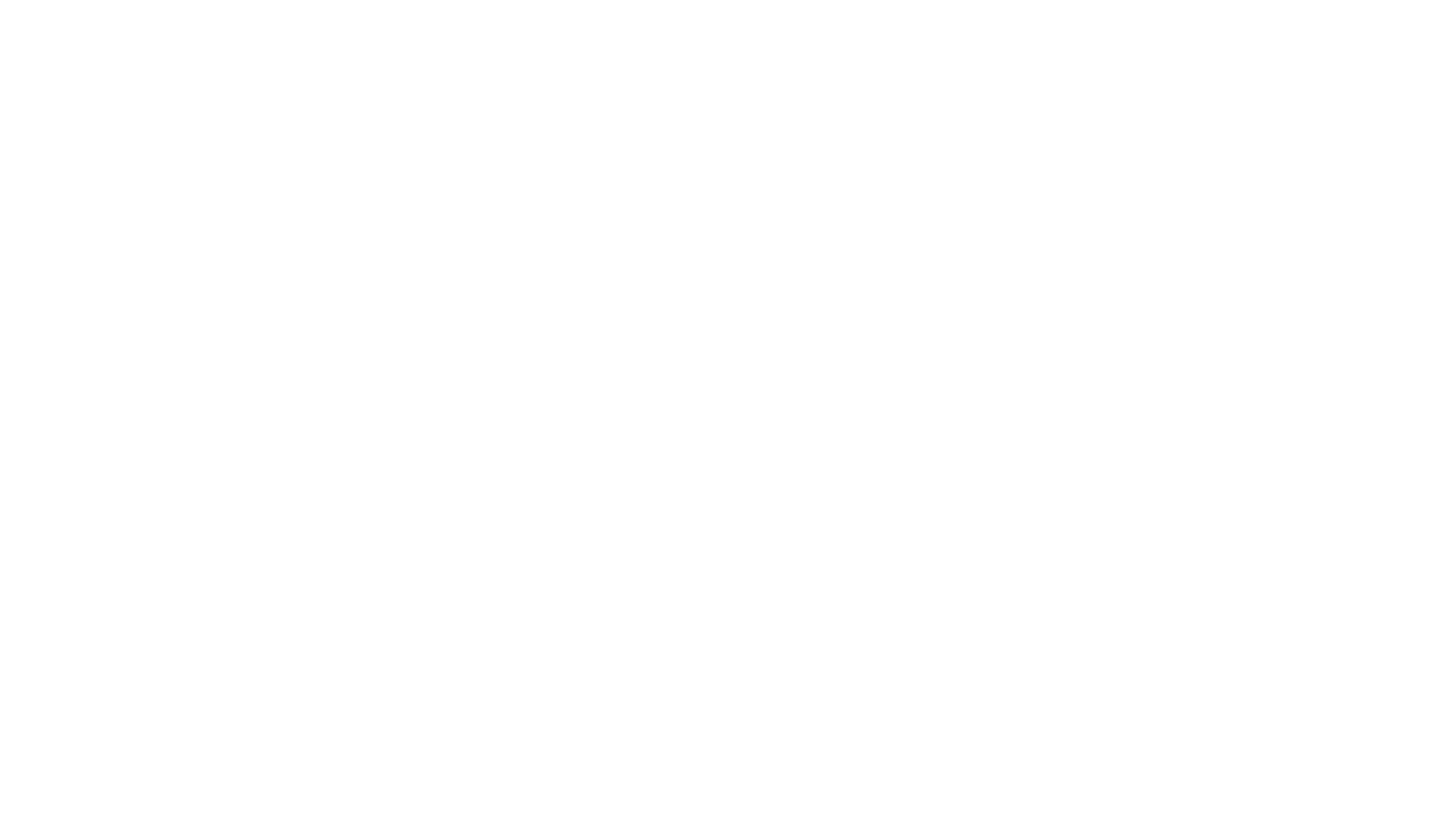 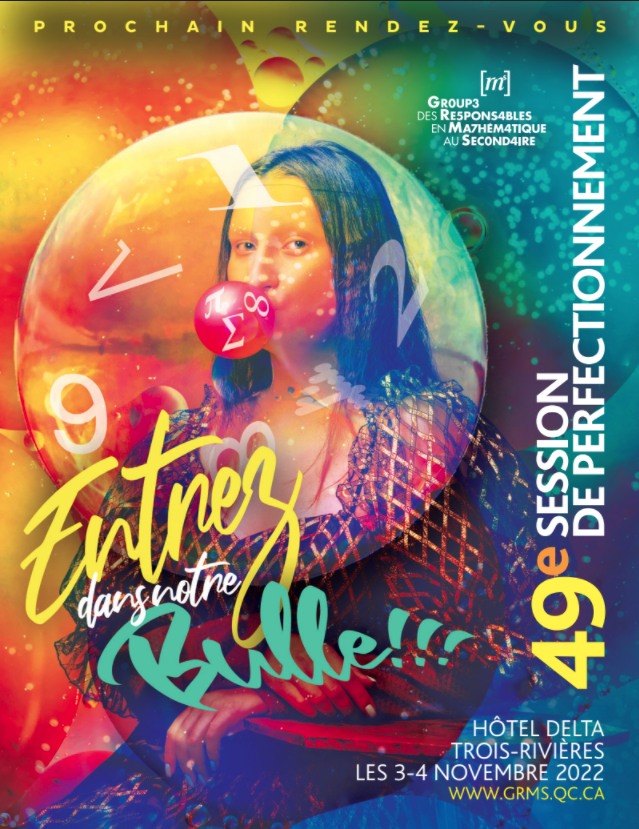 Invitation à l’assemblée générale
Assemblée générale du GRMS

En virtuel sur Zoom
 
Date : le mercredi 9 novembre 2022

Heure : 19h